Community detection via random walk
Draft slides
Background
H
Consider a social graph G=(V, E), where |V|= n and |E|= m 

Girvan and Newman’s algorithm for community detection runs in O(m2n) time, and O(n2) space.

The Walktrap algorithm by Pons et al. computes a community structure (dendogram) in O(mnH) time, where H is the height of the dendogram – more scalable. The worst case is O(m2n) time.
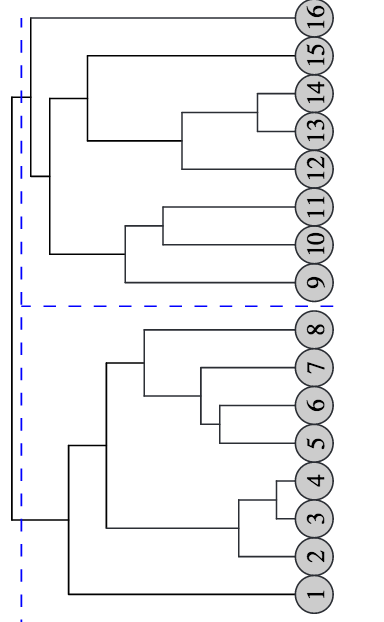 Random walk
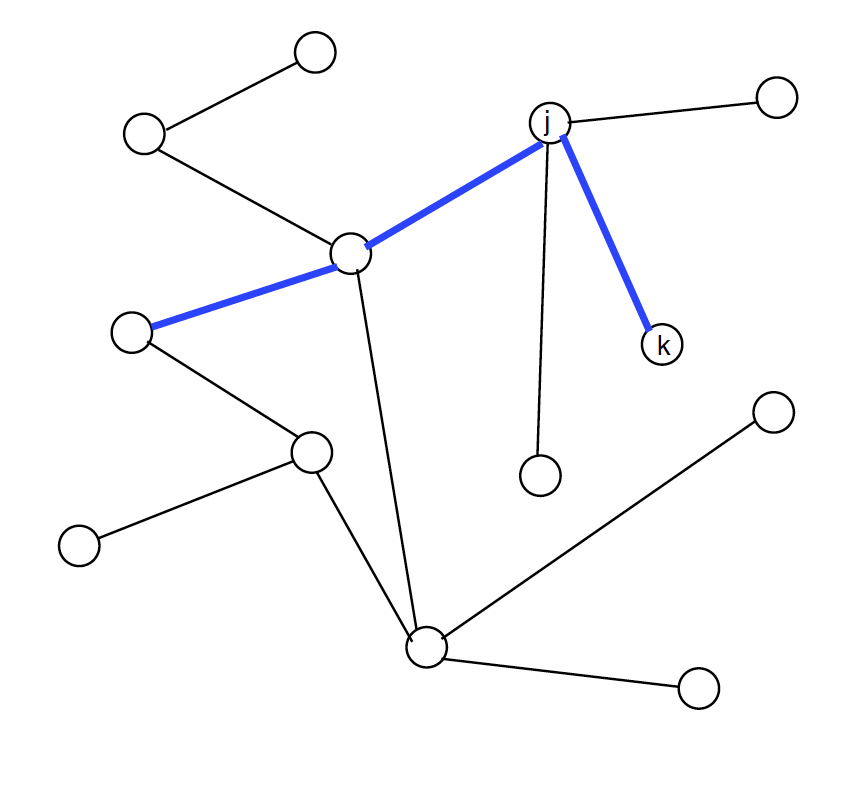 = probability that a random walk from j reaches 
a neighbor k, where A is the graph matrix (0-1)
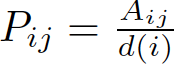 The probability of going from
i to j through a random walk of
length t is
Random Walk
If two vertices          are in the same community, the probability then              will surely be high. 

But the fact that               is high does not necessarily imply that           are in the same community.
Ward’s agglomerative clustering
Well known statistical method that estimates the distance 
between two clusters C1 and C2 (see Wikipedia). Walktrap 
uses this idea, but defines its own measure of distance based
on random walk and probability.
Random Walk
Intuition behind Walktrap

Random walkers tend to get ‘trapped’ into densely connected parts (communities).

Establish a distance measure between 
vertices (and between clusters) based on Pt
Distance between nodes
Let        be two vertices of the graph. Pons et al. defined distance




where           is the probability of reaching j from       through a random walk of length t
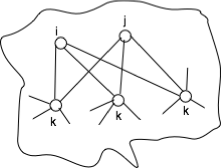 High degree nodes trap 
most random walks
Distance between two communities
Consider the probability that a random walk from a random vertex in community C to reach a vertex     in    steps. Call it


Then the distance between two communities
			  is
Distance between two communities
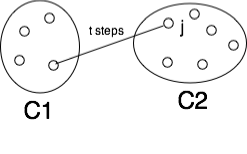 The Algorithm
Initially there is one partition

In each step, choose two communities
(based on the distance between them) 

and create a new partition 


Where        is the new community

Update the distance between them.
Communities to merge
This choice plays a central role in the quality of the community detection. At each step k, merge two communities that minimize the mean of the squared distance        between them
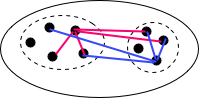 NP-hard for a given k
Can be reduced to the
K—median problem
L
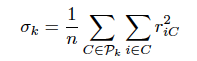 Conclusion
Walktrap (Pons et al.) has been implemented in iGraph Library